BUDŻET ŚRODKÓW EUROPEJSKICH
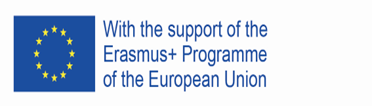 Środki pochodzące z budżetu UE
Art. 5. 1. Środkami publicznymi są:
1) dochody publiczne;
2) środki pochodzące z budżetu unii europejskiej oraz niepodlegające zwrotowi środki z pomocy udzielanej przez państwa członkowskie europejskiego porozumienia o wolnym handlu (EFTA);

Do środków, o których mowa w ust. 1 pkt 2, zalicza się:
1) środki pochodzące z funduszy strukturalnych, funduszu spójności, europejskiego funduszu rybackiego oraz europejskiego funduszu morskiego i rybackiego, z wyłączeniem środków, o których mowa w pkt 5 lit. a i b;
2) niepodlegające zwrotowi środki z pomocy udzielanej przez państwa członkowskie europejskiego porozumienia o wolnym handlu (EFTA), z wyłączeniem środków, o których mowa w pkt 5 lit. c i d:
     a) norweskiego mechanizmu finansowego,
     b) mechanizmu finansowego europejskiego obszaru gospodarczego,
     c) szwajcarsko-polskiego programu współpracy;
3) środki przeznaczone na realizację programów przedakcesyjnych oraz programu środki przejściowe;
4) środki na realizację wspólnej polityki rolnej;
5a) środki przeznaczone na realizację inicjatywy na rzecz zatrudnienia ludzi młodych;
5b) środki europejskiego funduszu pomocy najbardziej potrzebującym;
5c) środki pochodzące z instrumentu „łącząc Europę”, o którym mowa w rozporządzeniu parlamentu europejskiego i rady (UE) nr 1316/2013 z dnia 11 grudnia 2013 r. Ustanawiającym instrument „łącząc Europę”, zmieniającym rozporządzenie (UE) nr 913/2010 oraz uchylającym rozporządzenia (WE) nr 680/2007 i (WE) nr 67/2010 (dz. Urz. UE L 348 z 20.12.2013, str. 129, z późn. zm.);
6) inne środki
Rozdział 6 uofp - Środki europejskie i inne środki pochodzące ze źródeł zagranicznych, niepodlegające zwrotowi
Przy wydatkowaniu środków niepodlegających zwrotowi innych niż pochodzących z pomocy udzielanej przez państwa członkowskie europejskiego porozumienia o wolnym handlu (EFTA), stosuje się odpowiednio zasady rozliczania określone dla dotacji z budżetu państwa (art. 184 ust. 2).

Środki pochodzące z budżetu unii europejskiej oraz niepodlegające zwrotowi z pomocy udzielanej przez państwa członkowskie europejskiego porozumienia o wolnym handlu są gromadzone na wyodrębnionych rachunkach bankowych, których obsługę prowadzi NBP lub BGK. (Art. 202, ust. 1 i 2)  

Środki pochodzące ze źródeł zagranicznych niepodlegające zwrotowi, inne niż pochodzące z krajów EFTA oraz inne środki, stanowią dochody jst, przychody innych jednostek sektora finansów publicznych lub jednostek spoza tego sektora, jeżeli jednostki otrzymały te środki bezpośrednio od dawcy środków. (Art. 203)

Środki pochodzące ze źródeł zagranicznych innych niż pochodzące z budżetu UE i niepodlegające zwrotowi środki z pomocy udzielanej przez kraje EFTA przeznaczone są wyłącznie na cele określone w umowie międzynarodowej, przepisach odrębnych lub deklaracjach dawcy. (Art. 204)
Definicja budżetu środków europejskich
Budżet środków europejskich 
– jest rocznym planem dochodów i podlegających refundacji wydatków przeznaczonych na realizację programów finansowanych z udziałem środków europejskich, tj. Fundusze strukturalne, fundusz spójności, europejski fundusz rybacki, norweski mechanizm finansowy, mechanizm finansowy europejskiego obszaru gospodarczego, szwajcarsko-polski program współpracy na realizację wspólnej polityki rolnej, z wyłączeniem środków przeznaczonych na realizację projektów pomocy technicznej oraz środków europejskiego funduszu rolniczego gwarancji. (Art. 117, ust. 1)
Budżet państwa określa  m.in.:

Łączną kwotę prognozowanych dochodów budżetu środków europejskich,

Łączną kwotę planowanych wydatków budżetu środków europejskich

Wynik budżetu środków europejskich. (Art. 110 pkt 4, 5 i 6)
Budżet środków europejskich
Deficyt budżetu środków europejskich = wydatki > dochody
Nie jest wliczany do deficytu budżetu państwa
Jest finansowany w ramach potrzeb pożyczkowych budżetu państwa
Nadwyżka jest źródłem spłaty zobowiązań budżetu państwa zaciągniętych na pokrycie deficytu budżetu środków europejskich. (Art. 118)

MF realizuje zadania wynikające z zarzadzania długiem skarbu państwa przez dokonywanie czynności prawnych i faktycznych związanych z pozyskaniem zwrotnych środków finansujących potrzeby pożyczkowe budżetu państwa.
Budżet środków europejskich - Planowanie
Materiały do projektu ustawy budżetowej w zakresie programów finansowanych m.in. z udziałem środków europejskich opracowuje i przedstawia ministrowi finansów minister właściwy do spraw rozwoju regionalnego. (Art. 138)

Planowanie odbywa się na podstawie rozporządzenia ministra finansów ogłaszanego corocznie – nota budżetowa. (Art. 138)

Programy finansowane z udziałem środków europejskich są ujmowane w załączniku do ustawy budżetowej. Określa się w nim m.in. Instytucję Zarządzająca programem, wysokość środków dla danego programu z podziałem na finansowanie z budżetu UE oraz współfinansowanie, dochody i wydatki z planem na kolejne 2 lata, limit wydatków planowanych dla programów operacyjnych.
Budżet środków europejskich –planowanie c.d.
W budżecie środków europejskich planuje się rezerwę celową na wydatki związane z finansowaniem programów realizowanych z udziałem środków europejskich ( poz. 98, 99). 

W budżecie państwa – planuje się rezerwę celową na wydatki związane ze współfinansowaniem programów finansowanych z udziałem środków europejskich (poz. 8 i 19). (Art. 120, 140)


Podział rezerw następuje na podstawie procedury uruchamiania środków z rezerwy celowej opracowanej we współpracy MRR i MF. Podziału rezerwy dokonuje minister finansów na wniosek ministra rozwoju regionalnego. (Art. 154)
Budżet środków europejskich – przenoszenie środków
Zmniejszenie lub zwiększenie wydatków związanych z realizacją programów finansowanych z udziałem środków europejskich wymaga zgody ministra właściwego do spraw rozwoju regionalnego (współfinansowanie).

Ministrowie, będący dysponentami więcej niż jednej części budżetowej mogą dokonywać przeniesień wydatków między częściami w ramach jednego działu i rozdziału budżetu państwa, konieczne jest powiadomienie Rady Ministrów. (Art. 171)

Minister finansów, na wniosek ministra właściwego do spraw rozwoju regionalnego, zaopiniowany przez właściwego dysponenta części budżetowej, dokonuje przeniesień między częściami i działami budżetu państwa wydatków przeznaczonych na realizację programów finansowanych z udziałem środków europejskich.

Właściwy dysponent części budżetowej może dokonywać przeniesień między programami finansowanymi z udziałem środków europejskich w ramach części i działu klasyfikacji wydatków po uzyskaniu zgody ministra właściwego do spraw rozwoju regionalnego. (Art. 194)
Dochody budżetu państwa
Dochodami podatkowymi i niepodatkowymi budżetu państwa są środki europejskie, czyli:
środki EWT i EISIP
środki na realizację pomocy technicznej
środki WPR (art. 3 ust 2 rozporządzenia rady (WE 1290/2005) w sprawie finansowania wspólnej polityki rolnej
NMF i MF EOG 2004-2009
inne środki 

Po ich przekazaniu na rachunek dochodów budżetu państwa. (Art. 111)
Dochody budżetu państwa - szczegóły
Tryb i terminy przekazywania m.in. dochodów reguluje Rozporządzenie Ministra Finansów z dnia 24 czerwca 2020 r. zmieniające rozporządzenie w sprawie szczegółowego sposobu wykonywania budżetu państwa (Dz.U. 2020 poz. 1132)

Odsetki od środków zgromadzonych na rachunku bankowym do obsługi płatności oraz odsetki od środków zgromadzonych na rachunku pomocniczym do obsługi finansowej dochodów budżetu środków europejskich prowadzonym w BGK, są przekazywane przez ministra finansów na rachunek dysponenta cz. 19 – budżet, finanse publiczne i instytucje finansowe.

Odsetki od:
- przekazanej zaliczki, zgromadzonej na wyodrębnionym rachunku,
- zwrotów środków wykorzystanych niezgodnie z przeznaczeniem, wykorzystanych z naruszeniem procedur właściwych dla realizacji wydatków w ramach danego programu lub projektu, pobranych nienależnie lub w nadmiernej wysokości, 
- środków pozostałych do rozliczenia przekazanych w ramach zaliczki w części odpowiadającej finansowaniu z budżetu środków europejskich, jak i z budżetu państwa,

Są przekazywane przez beneficjenta zgodnie z zasadami wdrażania danego programu na rachunek instytucji, z którą beneficjent zawarł umowę o dofinansowanie.
Dochody budżetu państwa – szczegóły c.d.
Otrzymane odsetki, po wyjaśnieniu  i rozliczeniu, instytucja, na której rachunek wpłynęły, przekazuje na rachunek bieżący dochodów właściwego dla tej instytucji dysponenta części budżetowej, w terminach określonych w rozporządzeniu MF. 

Instytucja, z którą beneficjent zawarł umowę o dofinansowanie lub wydała decyzję o dofinansowaniu, będąca pjb, otrzymane odsetki przekazuje bezpośrednio na centralny rachunek bieżący budżetu państwa dla dochodów budżetowych pobieranych przez państwowe jednostki budżetowe, w terminach określonych w rozporządzeniu MF. 

Przepisy te stosuje się do przekazanych przez beneficjenta, zgodnie z zasadami wdrażania danego programu operacyjnego, środków z tytułu kar umownych, opłat rezygnacyjnych, wadiów oraz pozostałych dochodów lub przychodów powstałych w związku z realizacją projektu finansowanego z udziałem środków europejskich, w części odpowiadającej finansowaniu z budżetu środków europejskich jak i z budżetu państwa.
Dochody budżetu państwa – szczegóły c.d.
Odsetki  od środków europejskich są przekazywane przez właściwych dysponentów na centralny rachunek bieżący budżetu państwa dla dochodów budżetowych pobieranych przez pjb, terminach określonych w rozporządzeniu MF.

Dysponent części budżetowej, odprowadza otrzymane środki od instytucji, jemu podlegających, z którymi beneficjent zawarł umowę, na centralny rachunek bieżący budżetu państwa dla dochodów budżetowych pobieranych przez pjb.
Dochody budżetu państwa – przekazanie na rachunek centralny
Środki: 
europejskie
na realizację pomocy technicznej
Są przekazywane przez ministra finansów, z wyodrębnionych rachunków bankowych, na odpowiedni rachunek dochodów centralnego rachunku bieżącego budżetu państwa, w terminie do końca kwartału następującego po kwartale, w którym odpowiadające im wydatki zostały poniesione, po dokonaniu stosownej analizy tych wydatków.

Środki „inne”, które nie są gromadzone na wyodrębnionym rachunku bankowym, są przekazywane przez pjb na odpowiedni rachunek dochodów centralnego rachunku bieżącego budżetu państwa, w terminie 5 dni roboczych, po otrzymaniu tych środków od właściwej instytucji, z uwzględnieniem postanowień zawartych w umowach z dawcami.

Środki Europejskiej Współpracy Terytorialnej i Europejskiego Instrumentu Sąsiedztwa i Partnerstwa, stanowiące refundację wydatków poniesionych z budżetu państwa, są przekazywane przez pjb na odpowiedni rachunek dochodów centralnego rachunku bieżącego budżetu państwa, w terminie 5 dni roboczych od dnia ich otrzymania.
Dochody budżetu państwa
Środki Norweskiego Mechanizmu Finansowego 2004-2009 i Mechanizmu Finansowego Europejskiego Obszaru Gospodarczego 2004-2009 są przekazywane przez ministra finansów z wyodrębnionych rachunków bankowych, na odpowiedni rachunek dochodów centralnego rachunku bieżącego budżetu państwa zgodnie z wartością certyfikowanych wniosków o płatność, w terminie do końca kwartału następującego po kwartale, w którym została dokonana refundacja tych środków przez właściwą instytucję.

Środki przedakcesyjne i programu „środki przejściowe” właściwa pjb przekazuje z wyodrębnionych rachunków bankowych na odpowiedni rachunek dochodów centralnego rachunku bieżącego budżetu państwa, po ostatecznym rozliczeniu projektów realizowanych w ramach tych środków.
Klasyfikacja budżetowa
Dochody budżetu środków europejskich ujmuje się w ustawie budżetowej według:
części klasyfikacji budżetowej 
programów finansowanych z udziałem środków europejskich. (Art. 119 ust. 1)

Wydatki budżetu środków europejskich ujmuje się w ustawie budżetowej w podziale na:
części i działy klasyfikacji wydatków
programy finansowane z udziałem środków europejskich w ramach części i działów klasyfikacji wydatków. (Art. 119, ust. 2)
Klasyfikacja budżetowa  c.d.
Rozporządzenie ministra finansów z dnia 2 marca 2010 r. w sprawie szczegółowej klasyfikacji dochodów, wydatków, przychodów i rozchodów oraz środków pochodzących ze źródeł zagranicznych (dz. U. Nr 38, poz. 207 z późn. zm.)

Przykładowa klasyfikacja dochodów- paragraf:
853 - środki pochodzące z budżetu Unii Europejskiej przeznaczone na finansowanie programów i  projektów, nie ma zastosowania dla jst,
854 - środki pochodzące  z NMF, MF EOG oraz SPPW, nie ma zastosowania dla jst,
 
Przykładowa klasyfikacja wydatków-paragraf:
200, 620 – dotacje celowe w ramach programów finansowanych z udziałem środków europejskich oraz środków, o których mowa w art. 5 ust. 1 pkt 3 (środki pochodzące ze źródeł zagranicznych niepodlegające zwrotowi) oraz ust. 3 pkt 5 i 6 (EWT, eisip, NMF i MF EOG 2004-2009 oraz inne środki), lub płatności w ramach budżetu środków europejskich, nie stosuje się do wydatków pjb.
Wykonywanie budżetu środków europejskich
Wydatki związane z realizacją programów i projektów finansowanych ze środków pochodzących z budżetu UE oraz niepodlegających zwrotowi środki z pomocy udzielanej przez państwa członkowskie Europejskiego Porozumienia o Wolnym Handlu (EFTA) są dokonywane zgodnie z procedurami określonymi w umowie międzynarodowej lub innymi procedurami obowiązującymi przy ich wykorzystaniu. (Art. 184, ust. 1)

Wydatki w trakcie wykonywania budżetu środków europejskich są dokonywane w podziale na: części, działy, rozdziały i paragrafy klasyfikacji wydatków. ( Art. 185)

Wydatki mogą być przeznaczone na:
Realizację projektów przez pjb
Płatności w ramach programów finansowanych z udziale środków europejskich
Dotacje celowe dla beneficjentów
Realizację projektów finansowanych w ramach programu środki przejściowe
Realizację WPR. (Art. 186)
Wykonywanie budżetu środków europejskich c.d.
Za obsługę płatności w ramach programów finansowanych z udziałem środków europejskich, odpowiada Minister Finansów. (Art. 187)

Podstawą dokonania płatności jest zlecenie płatności wystawione przez instytucję, z którą beneficjent zawarł umowę o dofinansowanie projektu oraz pisemna zgoda dysponenta części budżetowej na dokonanie płatności. 

Dysponent może upoważnić na piśmie instytucję, z którą beneficjent podpisał umowę o dofinansowanie,  do wydawania zgody na dokonywanie płatności. 
Instytucja ta informuje dysponenta części budżetowej o zleceniach płatności przekazywanych do BGK, a w przypadku programów, dla których instytucją zarządzającą lub pośredniczącą jest Zarząd Województwa, także Zarząd Województwa. (Art. 188)
Wykonywanie budżetu środków europejskich c.d.
Zlecenie płatności może dotyczyć jedynie wydatków kwalifikowalnych.

Gdy beneficjentem projektu finansowanego ze środków europejskich jest jednostka sektora finansów publicznych, każdy wydatek kwalifikowany powinien zostać ujęty we wniosku o płatność przekazywanym właściwej instytucji w terminie do 3 miesięcy od dnia jego poniesienia.

Instytucja, z którą beneficjent zawarł umowę, może wystawić zlecenie dokonania płatności zaliczkowej dla beneficjenta przed złożeniem wniosku o płatność. W przypadku niezłożenia wniosku o płatność w terminie, od środków pozostałych do rozliczenia z przekazanej zaliczki, naliczane są odsetki jak dla zaległości podatkowych, liczone od dnia przekazania środków do dnia złożenia wniosku.

Tryb udzielania i rozliczania zaliczek określony jest w rozporządzeniu Ministra Rozwoju Regionalnego z dnia 18 grudnia 2009 r. (dz. u. nr 223, poz. 1786).

Natomiast tryb przekazywania płatności określa rozporządzenie Ministra Finansów z dnia 17 grudnia 2009 r. w sprawie płatności w ramach programów finansowanych z udziałem środków europejskich oraz przekazywania informacji dotyczących tych płatności (dz. u. nr 220, poz. 1726)
Wykonywanie budżetu środków europejskich c.d.
Instytucja, z którą beneficjent zawarł umowę, przekazuje dysponentowi lub do zarządu województwa w terminie do 5 dnia każdego miesiąca zbiorcze harmonogramy wydatków wynikających z podpisanych umów.

Minister Finansów przekazuje na rachunki w BGK środki na płatności na rzecz beneficjentów, a w przypadku WPR  - na rzecz agencji płatniczych. Kwota środków nie może być wyższa niż łączny limit wydatków dla programów finansowanych ze środków europejskich, określonych w budżecie środków europejskich.

BGK może prowadzić obsługę wypłat na współfinansowanie realizacji programów i projektów finansowanych z udziałem środków europejskich. Jedynie dysponent może zlecić bankowi dokonywanie wypłat i przekazać środki na rachunek prowadzony przez ten bank. Płatności mogą być przekazywane na rachunek beneficjenta, podmiotu upoważnionego przez beneficjenta lub wykonawcy.
Wykonywanie budżetu środków europejskich c.d.
Minister właściwy do spraw rozwoju regionalnego przekazuje Ministrowi Finansów kwartalne prognozy płatności  w podziale na programy operacyjne w terminie do 15 dnia miesiąca poprzedzającego dany kwartał. 

W przypadku Europejskiego Funduszu Rybołówstwa  - minister właściwy do spraw rybołówstwa.

W przypadku WPR – minister właściwy do spraw rynków rolnych.

Minister Finansów informuje odpowiednio ministrów o kwocie środków wypłaconych przez BGK beneficjentom w ramach programów operacyjnych, w terminie do 15 dnia miesiąca następującego po miesiącu, w którym dokonano płatności. (Art. 192)
Wykonywanie budżetu środków europejskich c.d.
Jednostki realizujące program finansowany ze środków europejskich mogą zaciągnąć zobowiązania, rozumiane jako suma limitów wydatków wynikających z decyzji o dofinansowaniu lub umów z beneficjentami, z uwzględnieniem wieloletnich limitów zobowiązań i wydatków.

Do końca miesiąca następującego po zakończeniu kwartału minister właściwy do spraw rozwoju regionalnego przedstawia Radzie Ministrów informacje o:
wysokości zobowiązań wynikających z zawartych z beneficjentami umów w ramach poszczególnych programów, 
wysokości środków przekazanych beneficjentom i
planowanych do przekazania do końca roku budżetowego.

Rada Ministrów, na wniosek Ministra Finansów zaopiniowany przez ministra właściwego do spraw rozwoju regionalnego, może podjąć decyzję o wstrzymaniu zaciągania zobowiązań w ramach danego programu, w przypadku zagrożenia wykonania planu dochodów budżetu środków europejskich. (Art. 193)
Dziękuję za uwagę
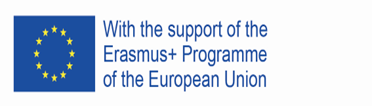